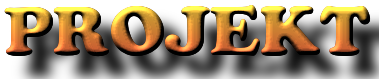 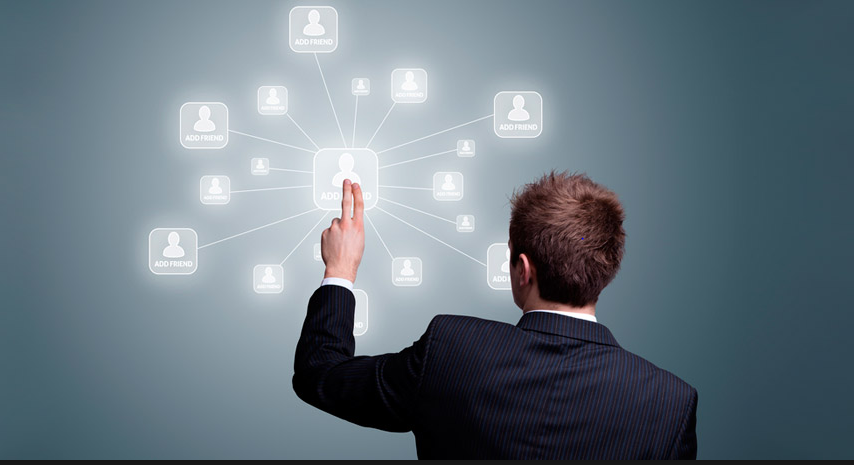 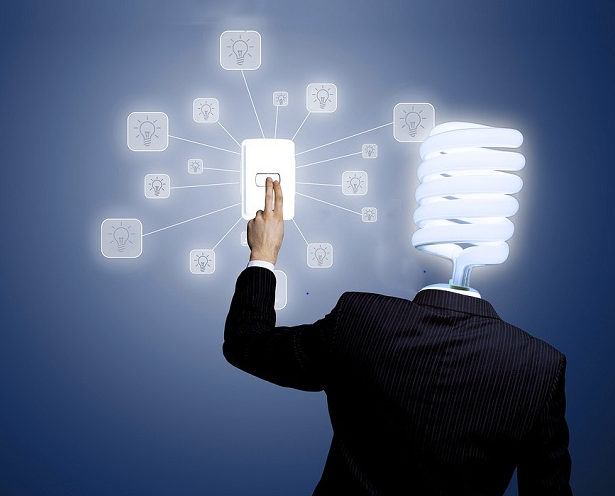 Lärandemål (efter fullgjord kurs ska studenten kunna)
- identifiera och formulera en projektuppgift
- fördela roller i arbetsgruppen och fastlägga samarbetsprinciper
- göra tidsplanering
- identifiera kunskapsbehov och söka information
- ta fram och värdera lösningsförslag, genomföra samt utvärdera lösningar
- genomföra muntliga och skriftliga redovisningar
Projekt kurs
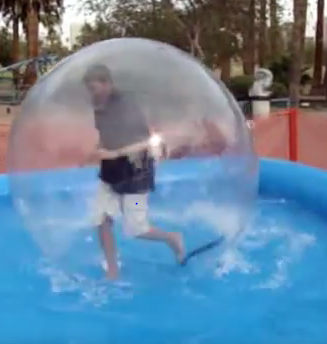 Från:  Lärarens prestation/aktivitet i fokus
Till:Studentens prestation/aktivitet i focus
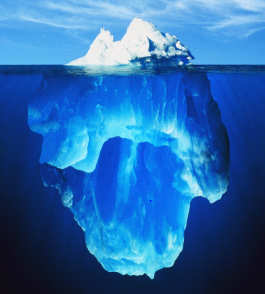 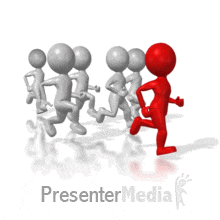 Hur ska vi göra?
Varje projektgrupp skall välja veckans projektledare! 
Arbetsuppgiften som projektledare roterar mellan medlemmarna under projektets period (LP2)
Projektledare skall kontakta handledarna (Chalmers och industri)
Varje projektgrupp skall skriva planeringsrapport, senaste LV1,
 som ska granskas och godkännas! 
Projektledaren skall sammanfatta projektarbetet under den gångna veckan med en veckorapport!
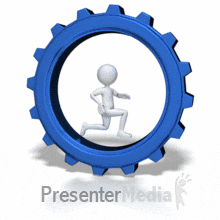 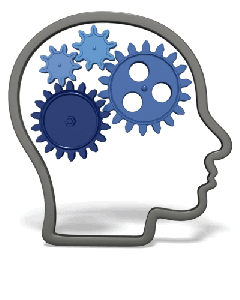 Samtliga gruppmedlemmar skall jobba 
Visa respekt, jämlikhet ska gälla, etik ….
Samtliga gruppmedlemmar skall dokumentera sitt arbete och sammanfatta dem i en personlig veckorapport som projektledaren ska använda för projektets veckorapport!
Samtliga gruppmedlemmar skall muntlig presentera arbete och opponera på andras arbete!
Dokumentation
Läs  filer under Files mapp på Canvas
Alla er individuella dokumentation, projektansvarigas veckorapporter samt gemensam rapportskrivning skall skrivas kontinuerligt med fortlöpande uppdateringar av texten!
Opponent dokument
När ni kan träffa handledare……?
Hur ska vi jobba?
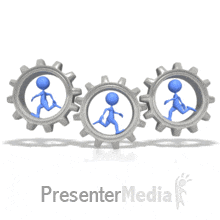 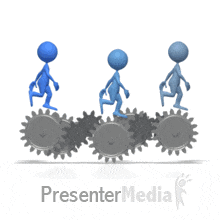 Gruppdynamik
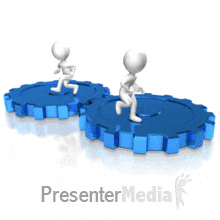 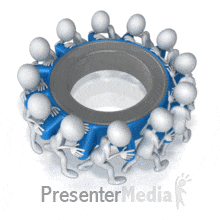 Samarbeta som grupp
Samarbeta i par 
Synkroniserar arbete
Punktliga 
Söka och inhämta nya kunskaper
HJÄLPSAMMA
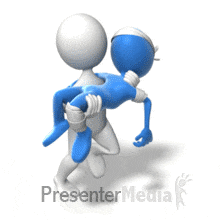 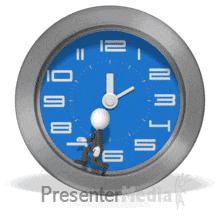 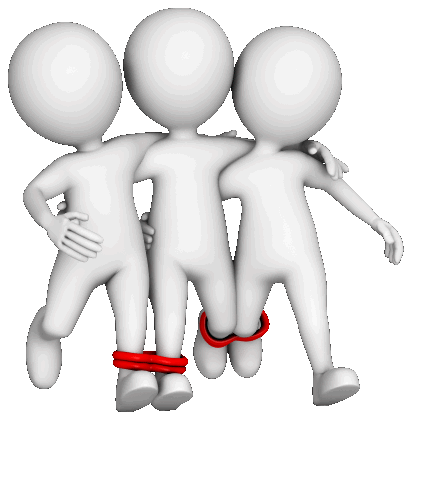 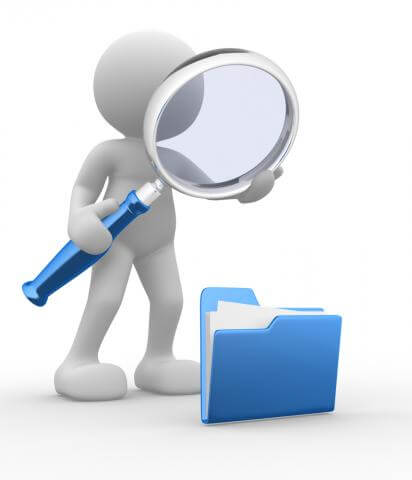 Vad jag vill inte??!!
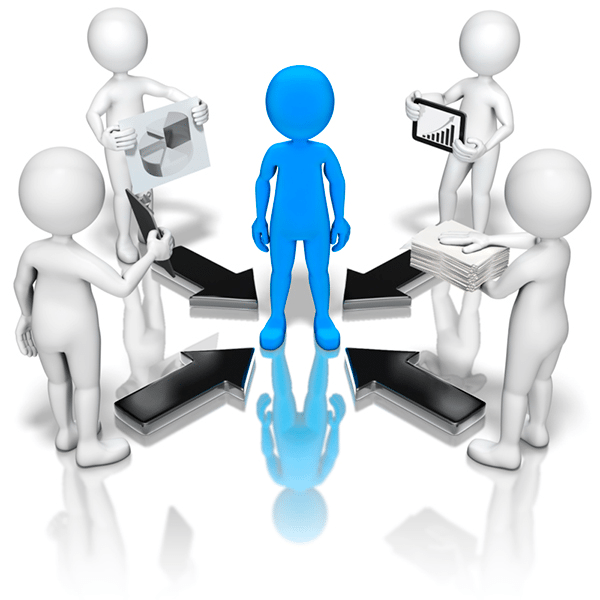 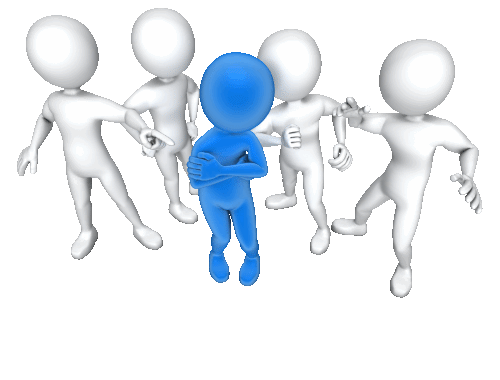 Jag vill inte att ni ska …. 
Aldrig
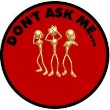 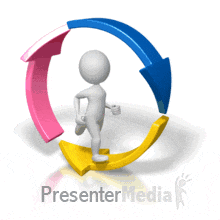 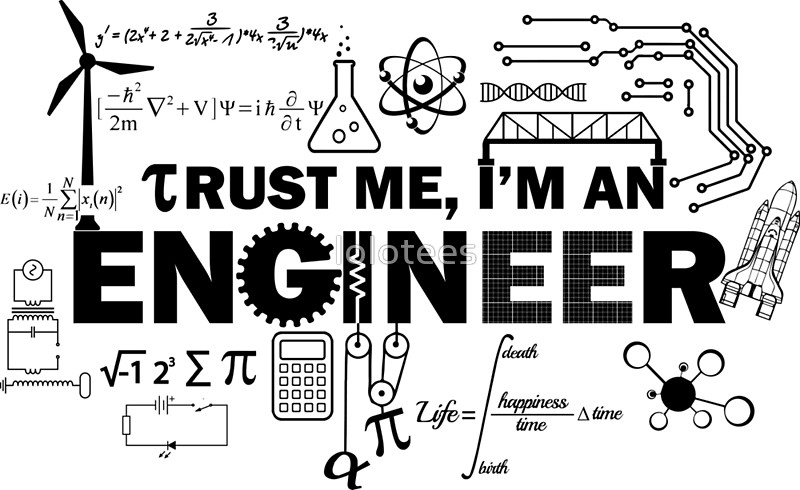 Jag vill!!
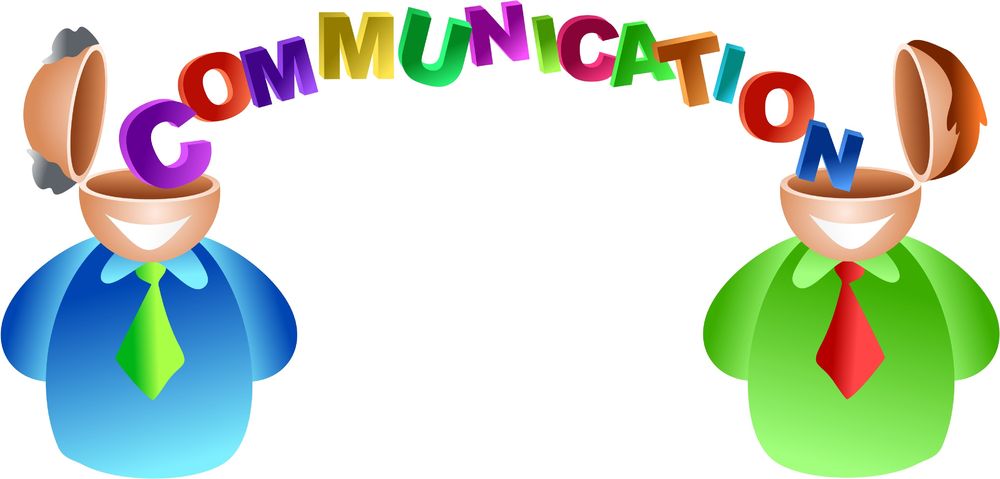 Skapa en harmonisk situation i projektarbetet
Kommunikation
Grupparbete  
Trivsel

Reflektera över egna framsteg samt relatera till din kommande roll som ingenjör
Utbildning, Bildning och KRITISKT TÄNKANDE OCH REFLEKTERANDE
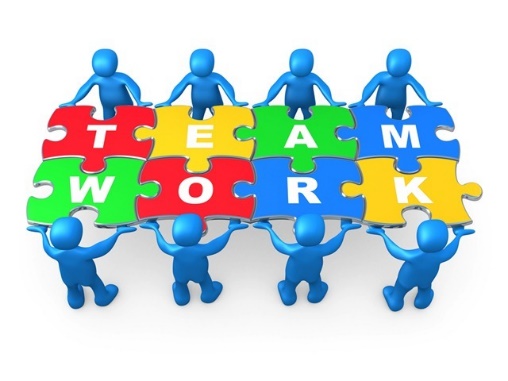 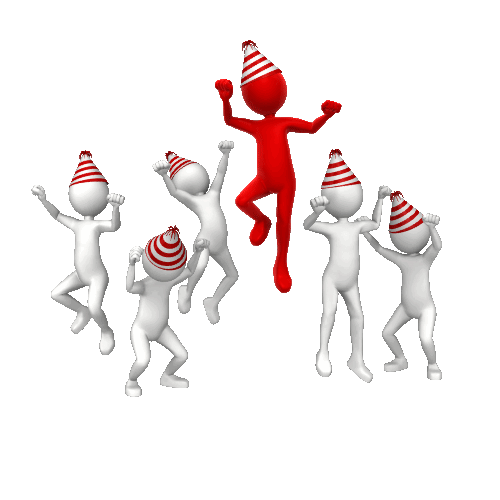 Viktiga datum:
Fackspråk:
Föreläsning:
13/11 10:15-12:00.
Skrivworkshop:
25/11, 8:15-10:00 och 10:15-12:00. Grupperna delas så att hälften av grupperna kommer på första passet och andra hälften på andra passet.
Handledning:
16/12. 08:00-12:00
Möjlighet att få ytterligare handledning i slutet av v. 51 eller v. 2. Eventuellt handledning på distans.
Informationskompetens - exjobb
Studenterna behöver ta med sina datorer eftersom vi ska göra några övningar tillsammans!
20 pers/tillfälle
4/12 kl. 10.15-12.00 
9/12 kl. 10.15-12.00 
11/12 kl. 10.15-12.00 
18/12 kl10.15-12.00
Halvtidsredovisning:
Gruppmedlemmar skickar skriftlig motivering: senast 25 november.
Skriftlig halvtidsredovisning rapport: senast  25 november.
Rapporten skall också skickas till tilldelad opponentgrupp. 
2 december kl. 08:15-12:00 i Jupiter 243.

Slutpresentation:
Gruppmedlemmar skickar skriftlig motivering: senast 7 januari 2020.
Skriftlig halvtidsredovisning rapport: senast 7 januari 2020. 
Rapporten skall också skickas till tilldelad opponentgrupp. 
14 januari 2020 kl. 8:15 - 12:00 i Jupiter 243.